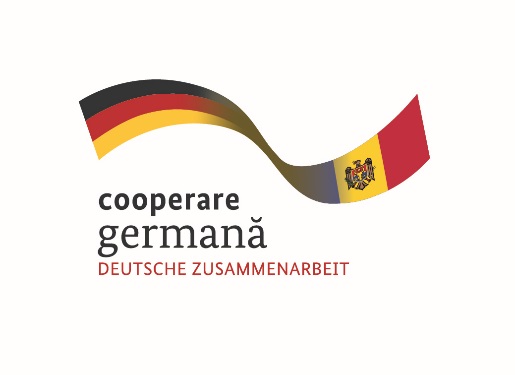 Implementat de
Modernizare serviciilor publice locale în Republica Moldova
Implicarea societății civile în procesul de implementare a proiectelor MSPL



Veaceslav BULAT, 
Director, Institutul de Dezvoltare Urbană
Proiect co-finanțat de
În cooperare cu
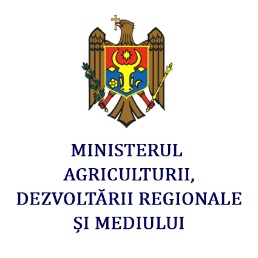 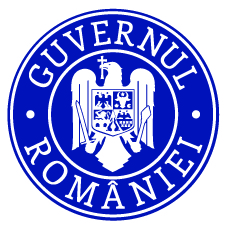 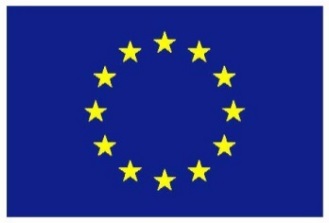 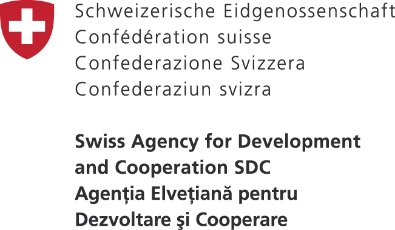 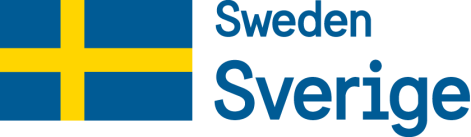 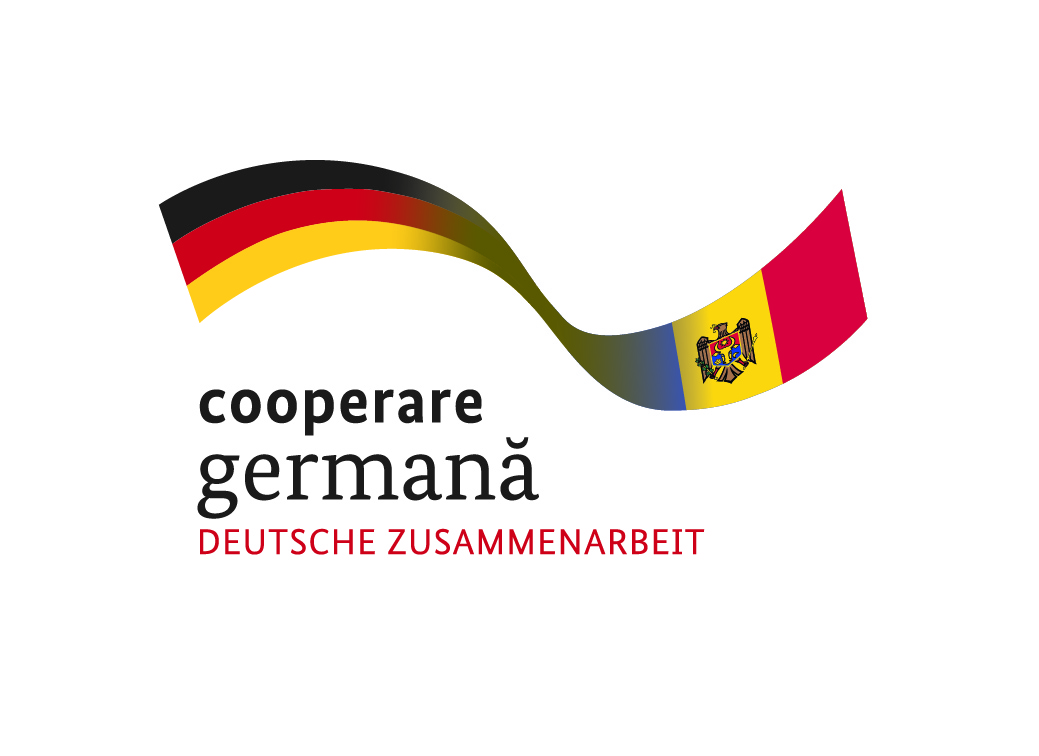 Implementat de
Scopul asistenței
Asigurarea și creșterea gradului de transparență și implicare a opiniei publice în implementarea proiectelor de dezvoltare locală ce vizează soluționarea problemelor de mediu, sănătate și trai și promovează prestarea serviciilor publice calitative în domeniul apă, canalizare, eficiență energetică, salubrizare.
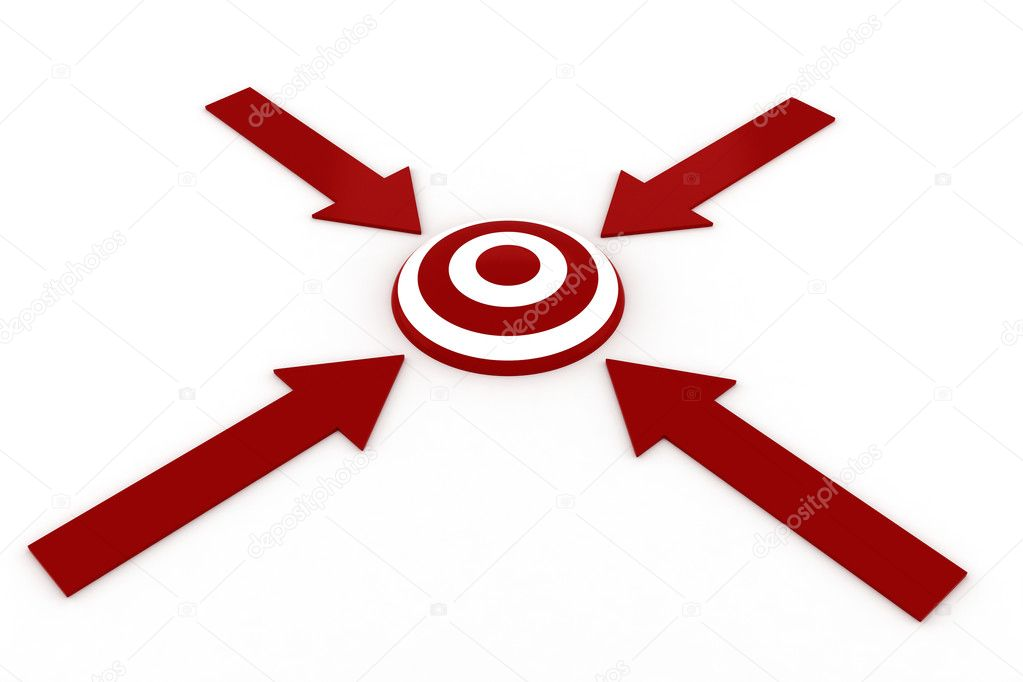 18/10/2018
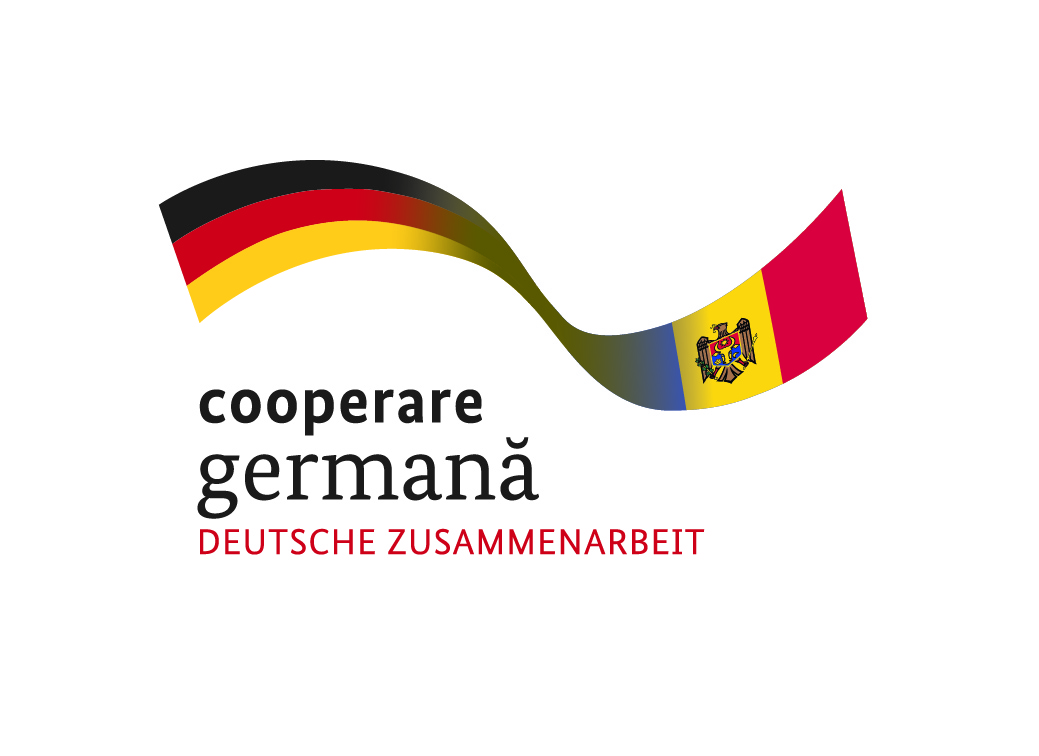 Implementat de
Sarcini
Actualizarea / elaborarea Planurilor strategice locale
Asigurarea și promovarea transparenței în procesul de achiziții publice 
Cresterea gradului de informare și conștientizare privind implementarea proiectelor și monitorizarea prestării serviciilor publice
Îmbunătățirea cooperării inter-comunale
Acordarea suportului consultativ Consiliului Regional de Dezvoltare.
18/10/2018
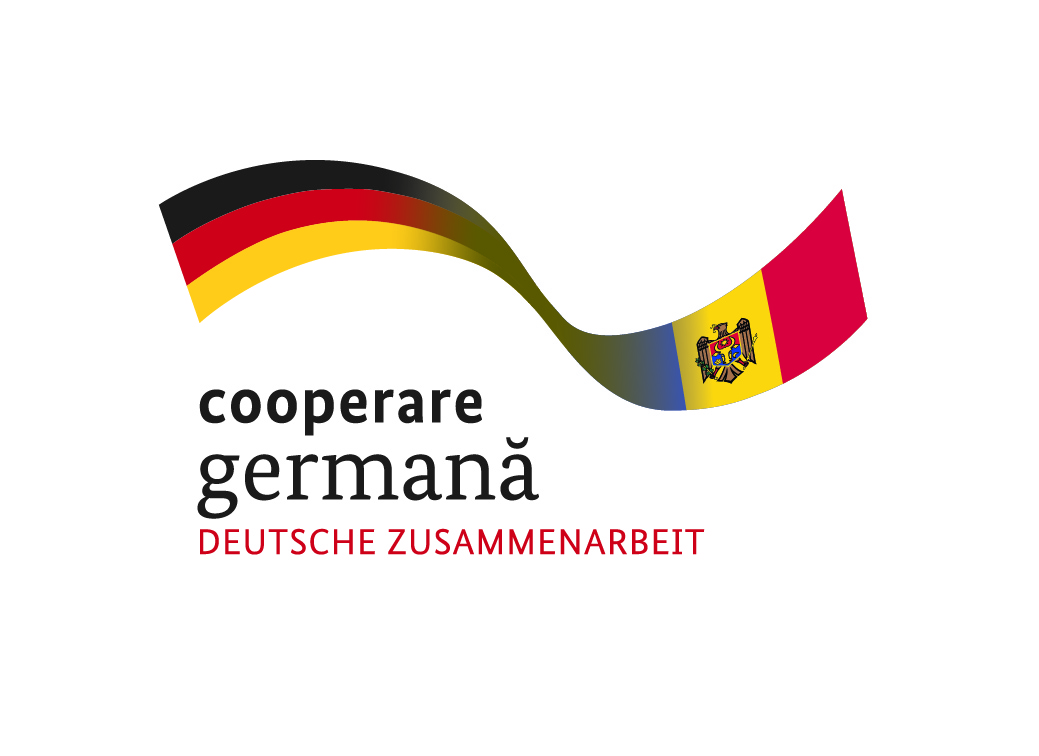 Implementat de
Beneficiari:
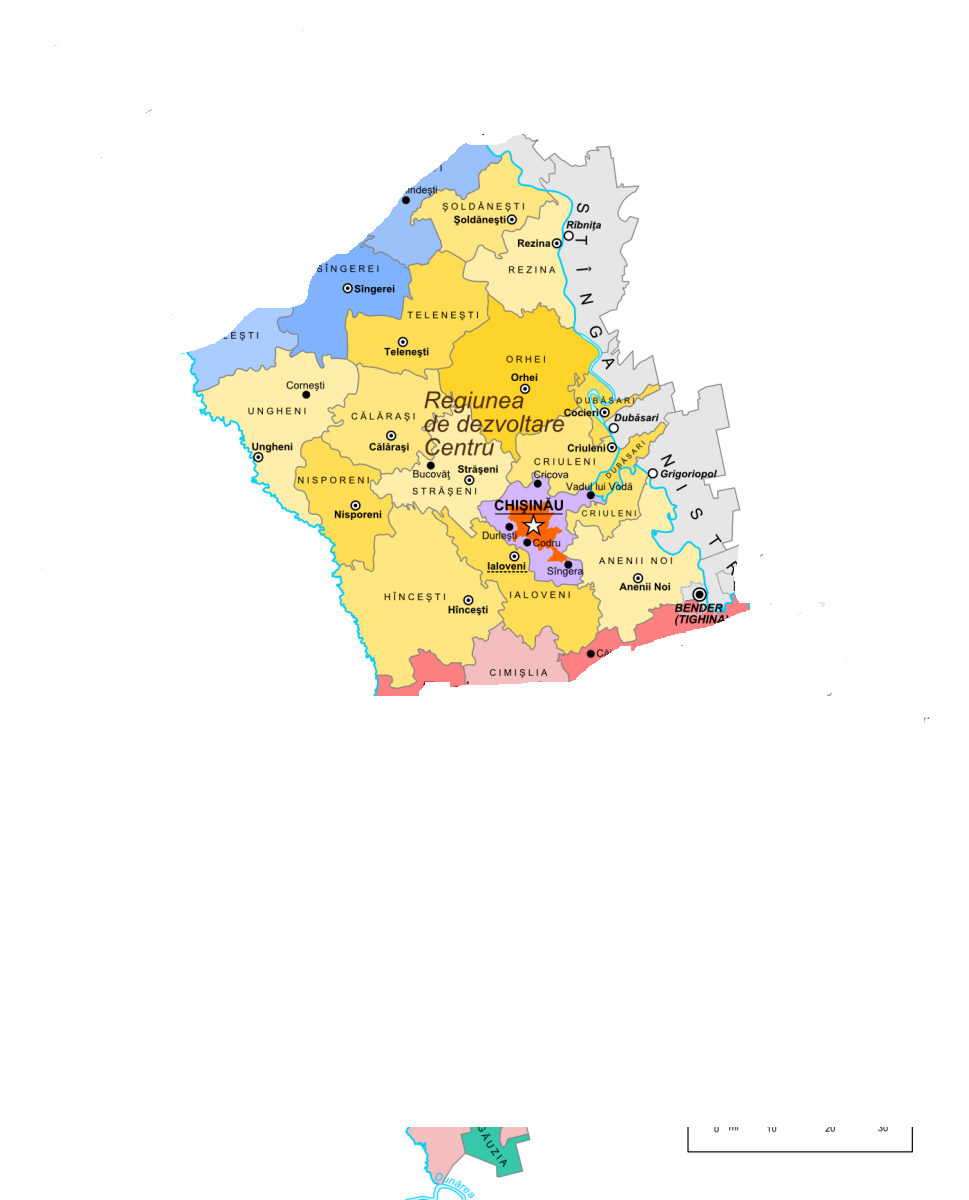 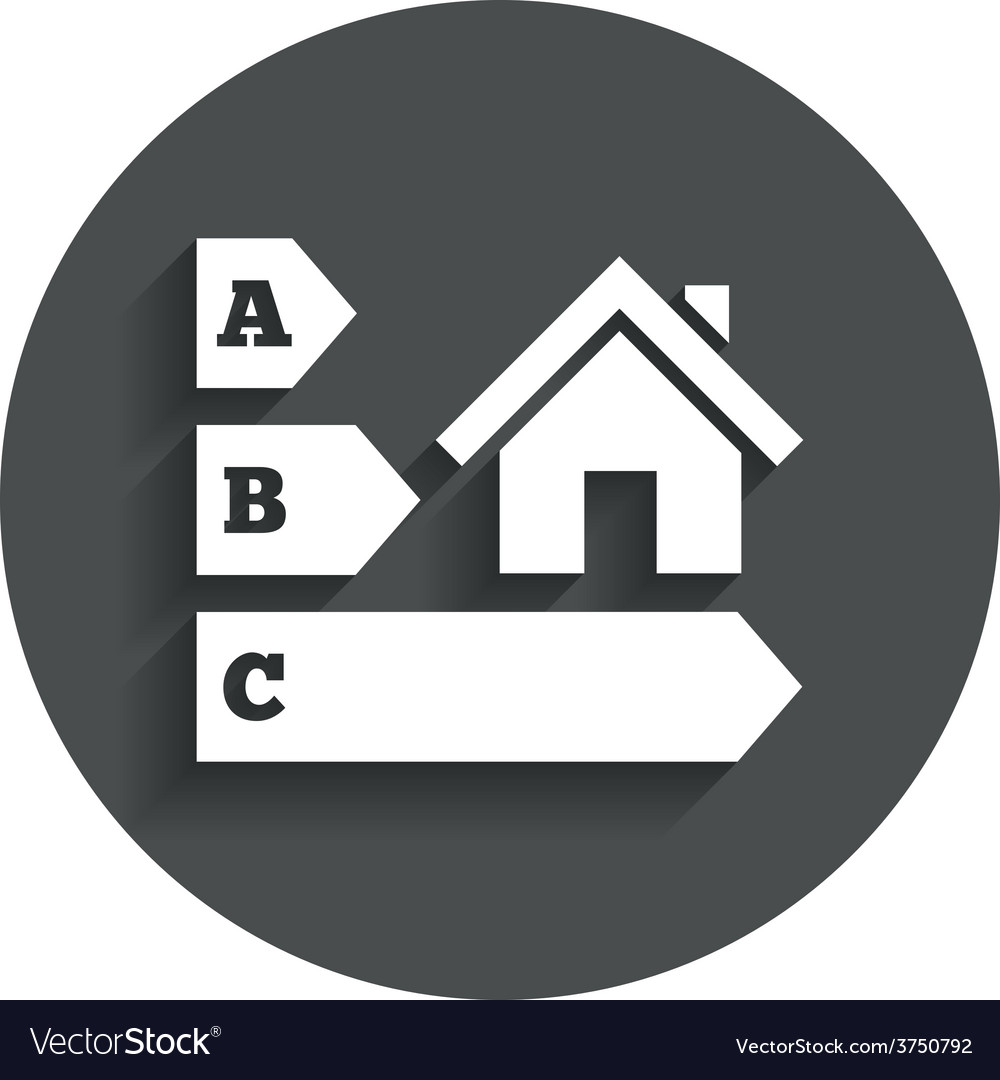 4 proiecte 
Eficiență energetică
LT Șoldănești
LT Strășeni
LT Ungheni
LT Holercani
2 proiecte 
Apă și canalizare
Or. Călărași
Mun. Ungheni
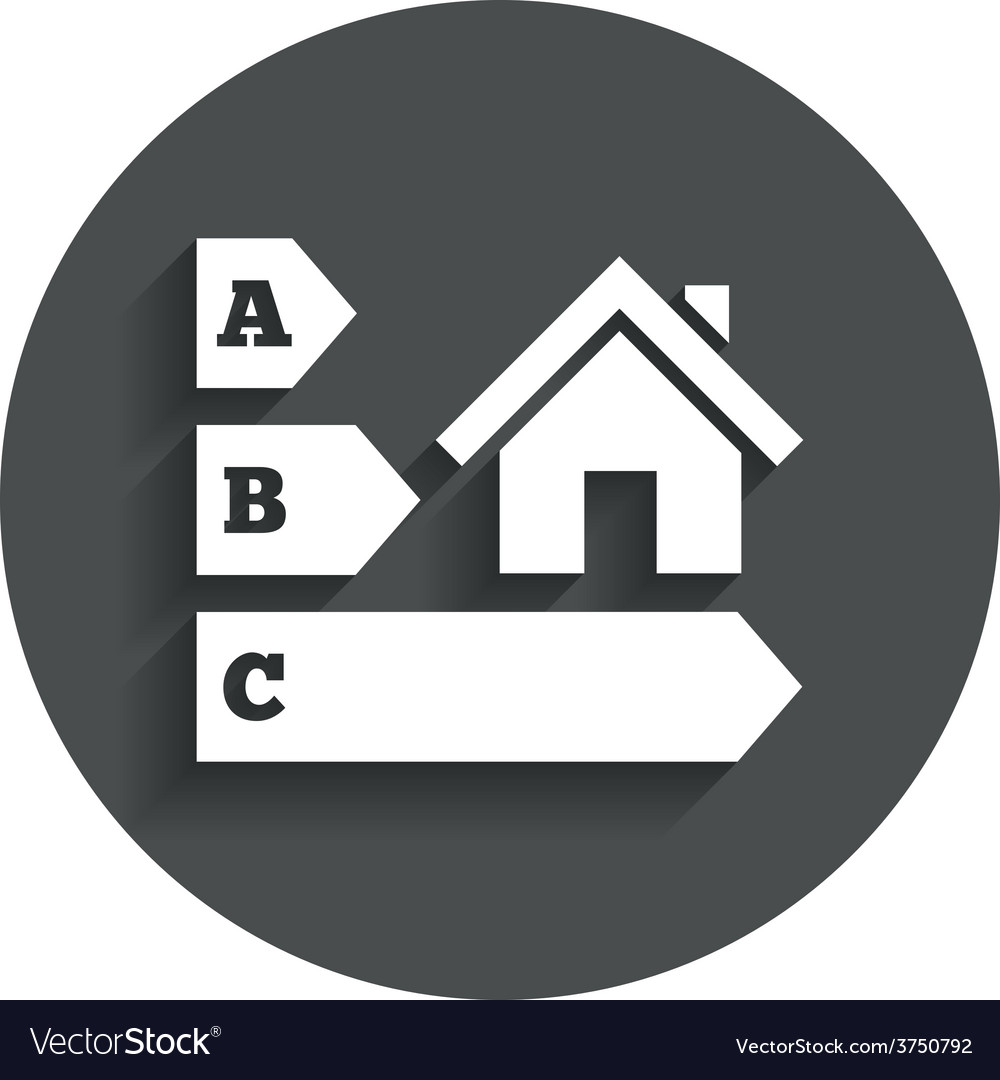 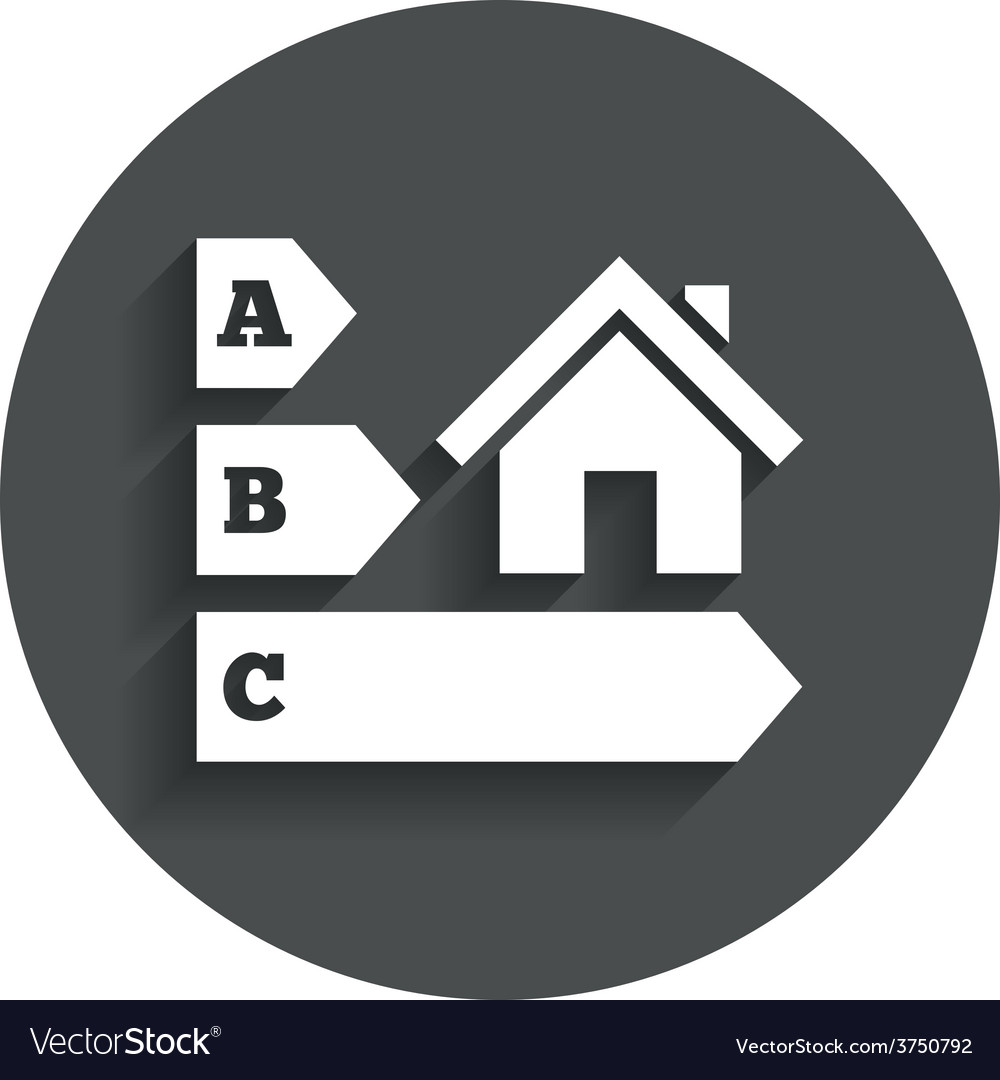 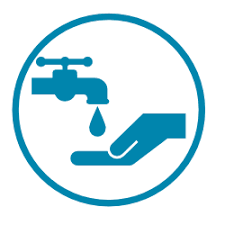 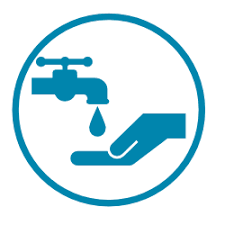 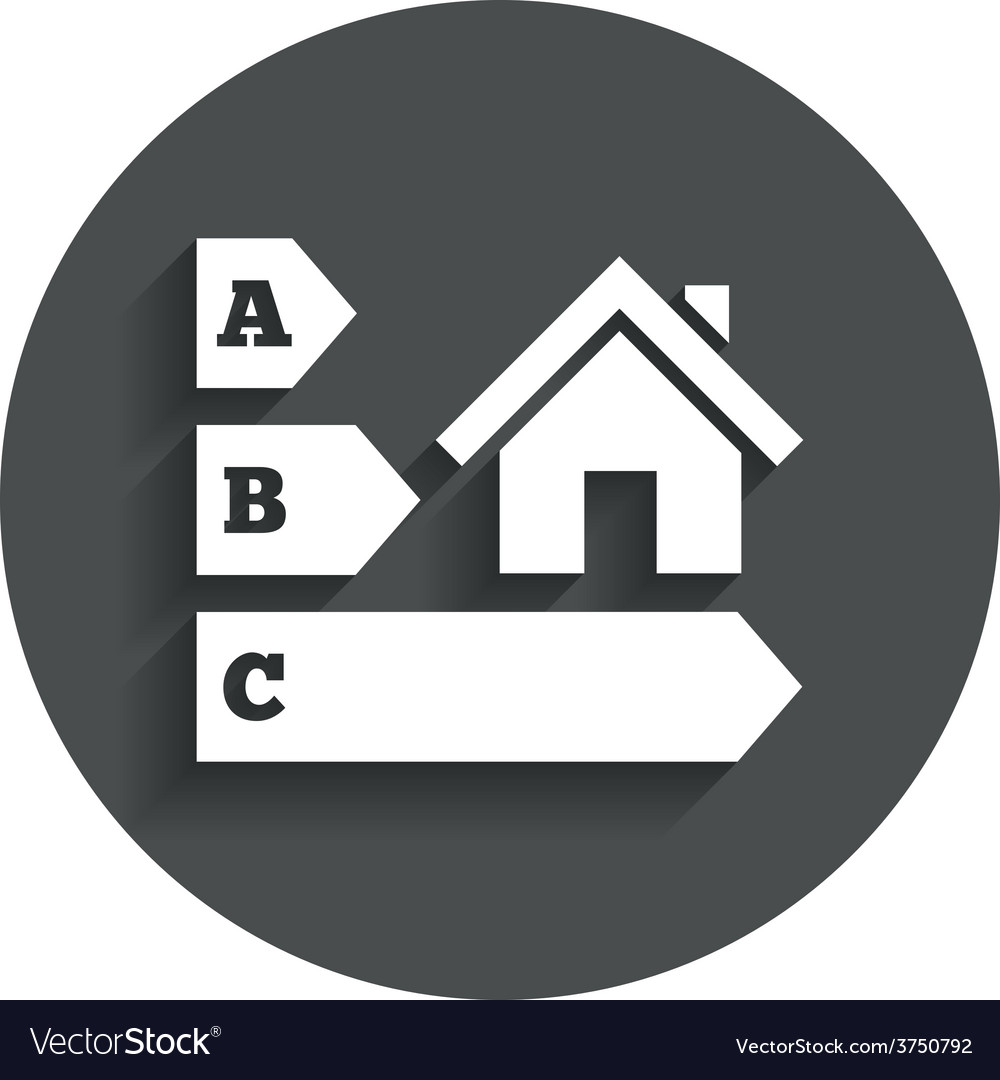 18/10/2018
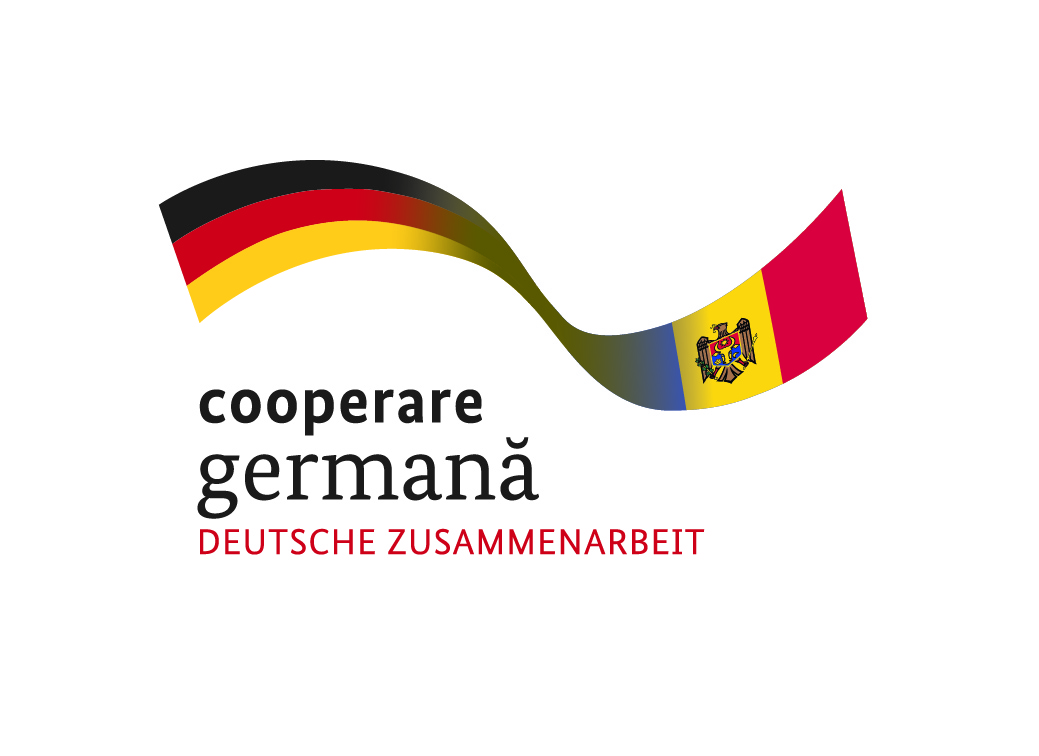 Implementat de
Abordarea sarcinilor
Servicii Publice locale eficiente
18/10/2018
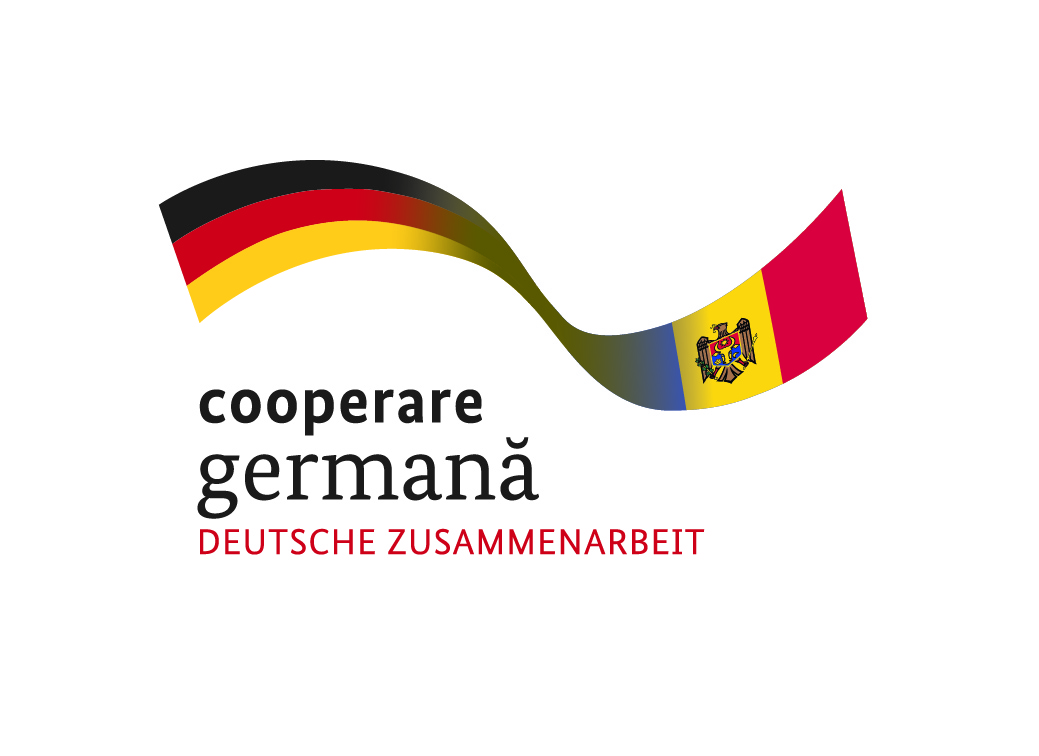 Implementat de
Componenta 1.
Planificarea strategică locală
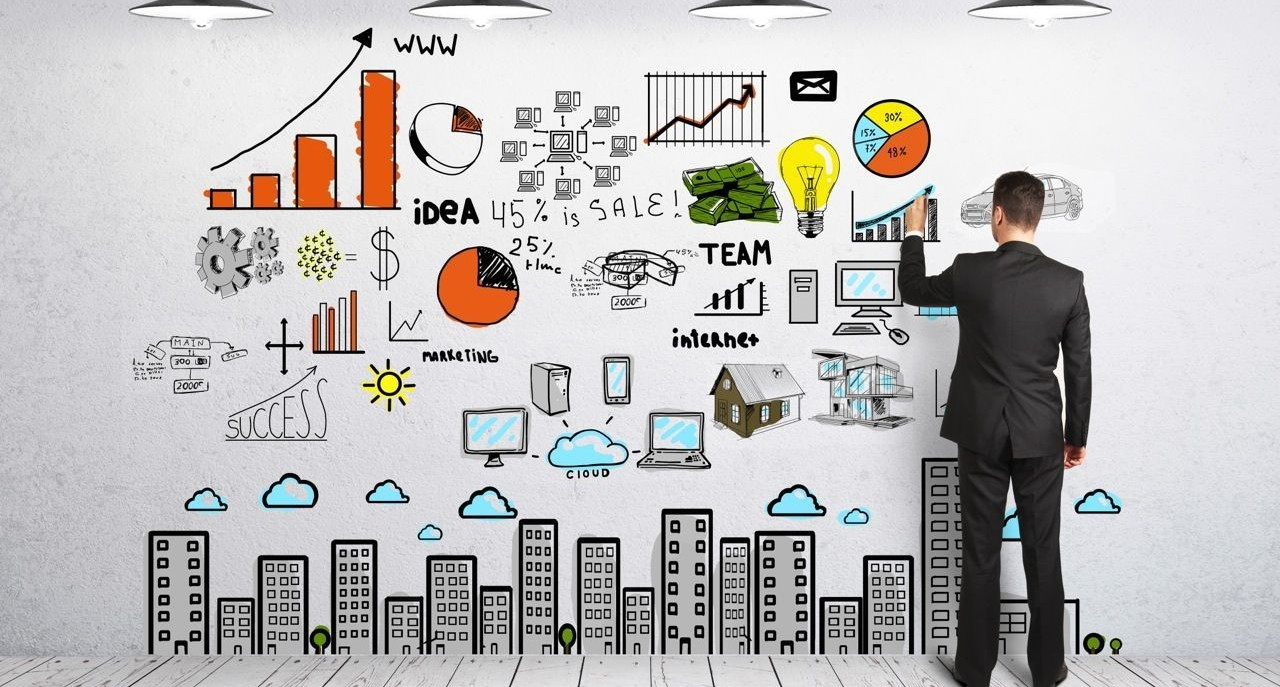 18/10/2018
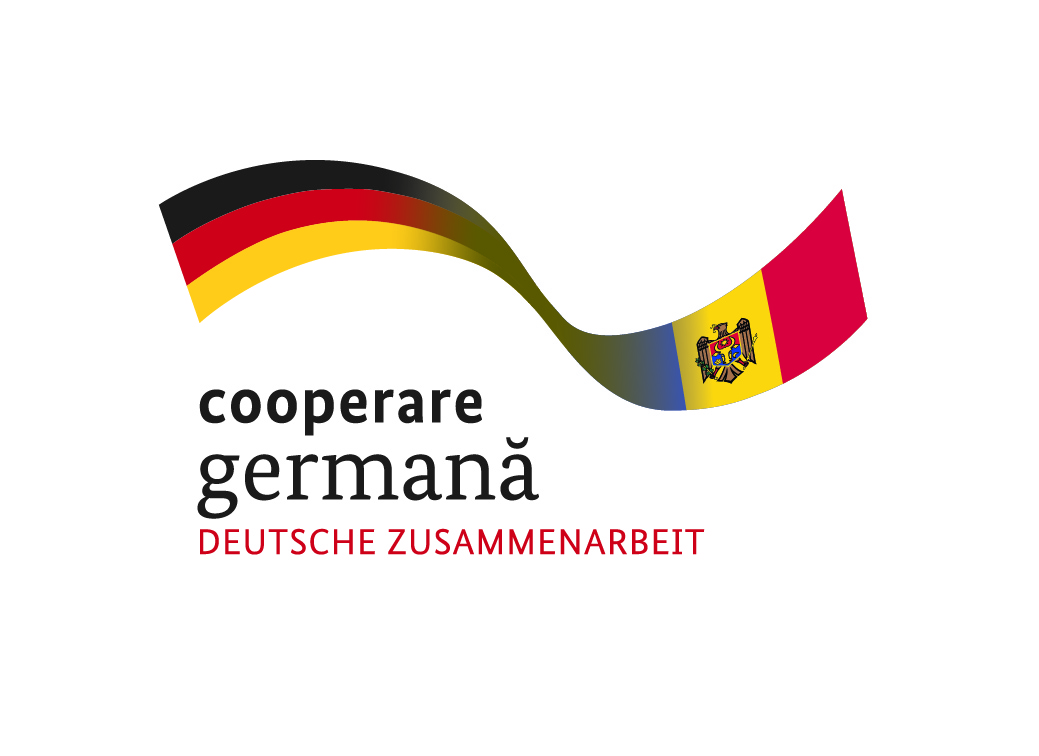 Implementat de
Rolul nostru
1. Suport necesar Consiliilor raionale în: 
Actualizarea Capitolelor apă și canalizare a Strategiilor raionale de dezvoltare socio-economică (CR Ungheni și CR Călărași)
Elaborarea Planurilor raionale de eficiență energetică (CR Dubăsari, Strășeni, Ungheni, Șoldănești)

2. Suport necesar pentru Primăriile mun. Ungheni și or. Călărași în: 
Actualizarea Capitolului Apă și canalizare a Strategiei de dezvoltare socio-economică.
Abordare: Expertiză tehnică, suport instituțional GLPS, respectare proceduri, Metodă participativă.

Parteneriat cu CRD: Promovarea strategiilor elaborate, susținerea și promovarea spre finanțare a proiectelor propuse de strategii / planuri raionale.
18/10/2018
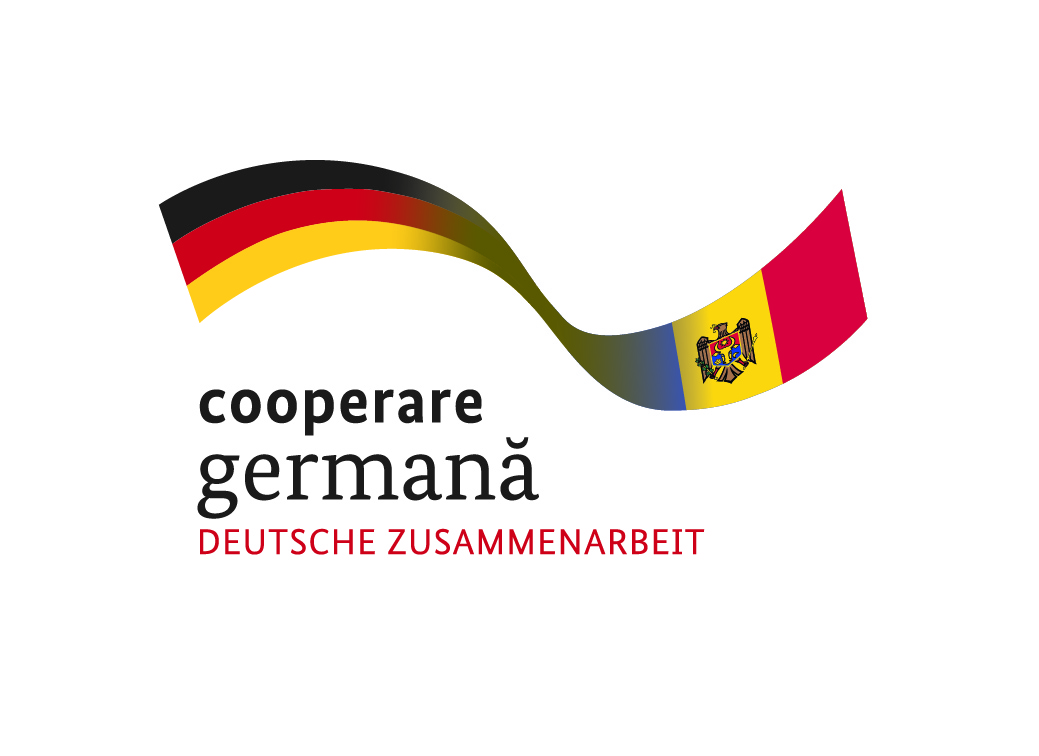 Implementat de
Componenta 2.
Îmbunătățirea cooperării inter-comunale (CIC)
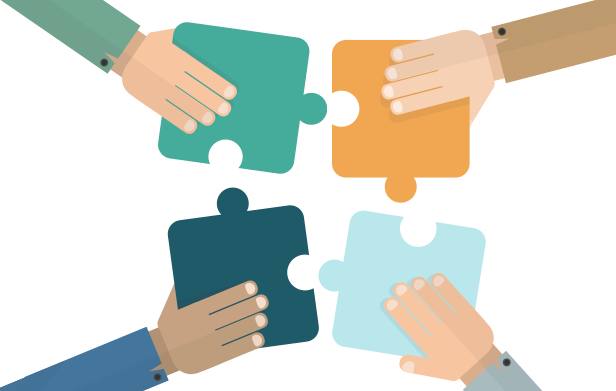 18/10/2018
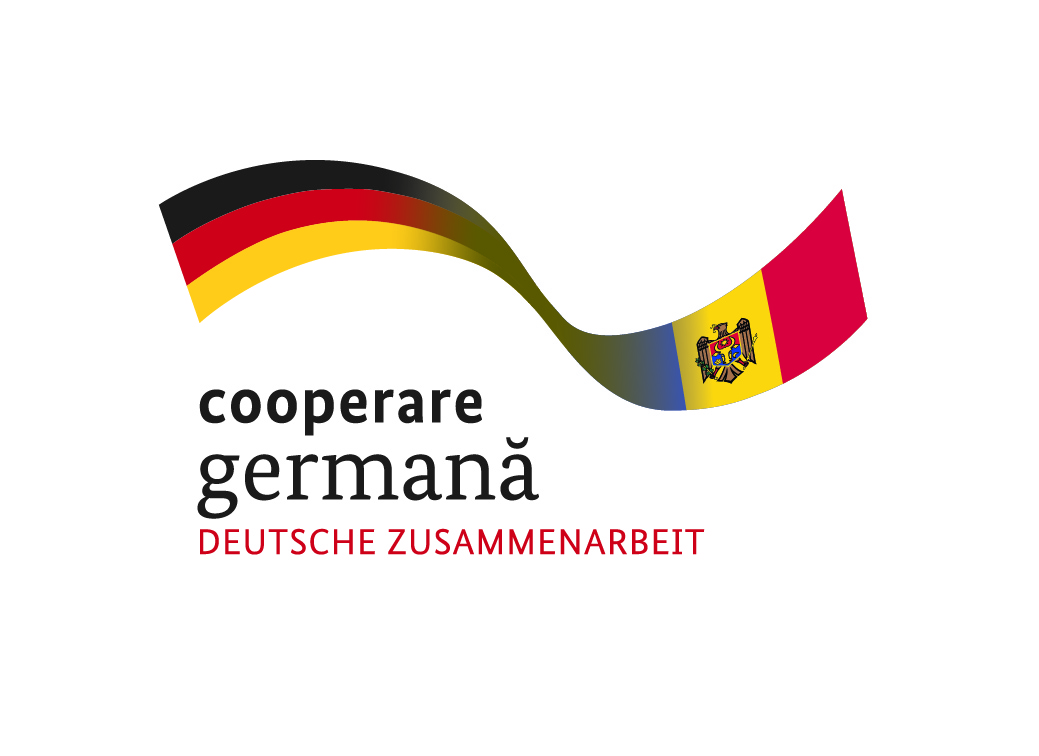 Implementat de
Rolul nostru:
Conceptualizare și elaborare materiale de instruire / informare
Suport în organizarea atelierelor pe tematice CIC cu APL-urile interesate
Facilitarea vizitelor de studiu in localitățile cu cele mai bune practici de cooperare intercomunală.
Abordare: Expertiză, instruire, promovare bune practici.

Parteneriat cu CRD: Promovarea conceptului CIC și susținerea inițiativelor / proiectelor de prestare a serviciilor bazate pe CIC.
18/10/2018
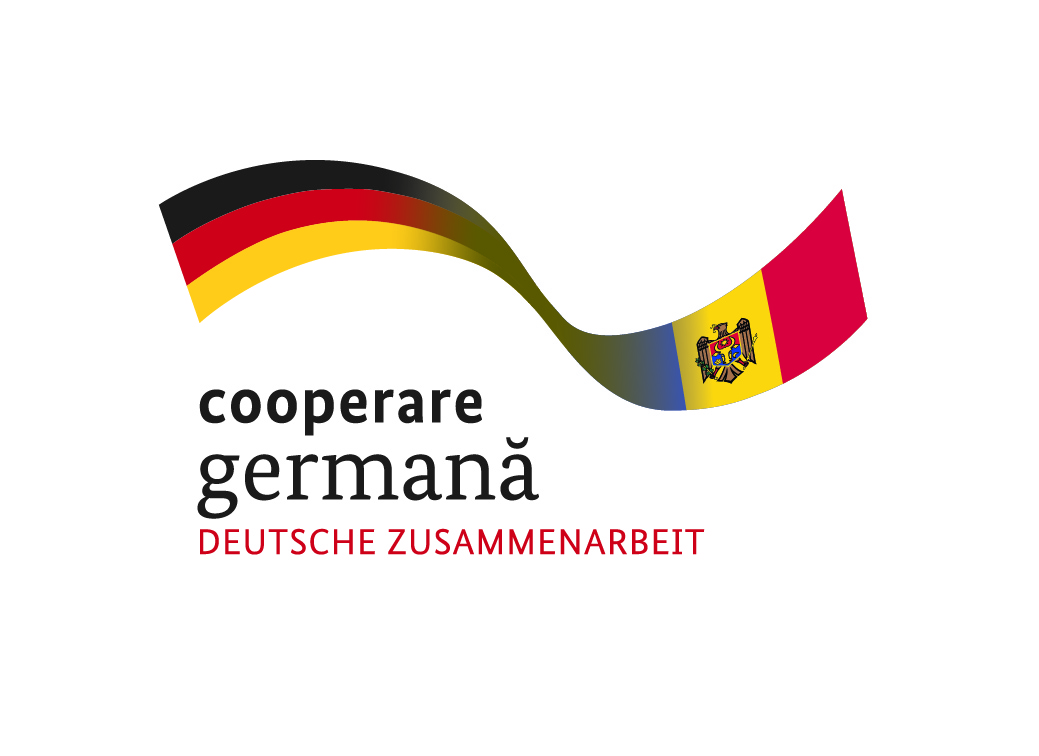 Implementat de
Componenta 3.
Asigurarea, promovarea transparenței și monitorizarea procesului de achiziții publice
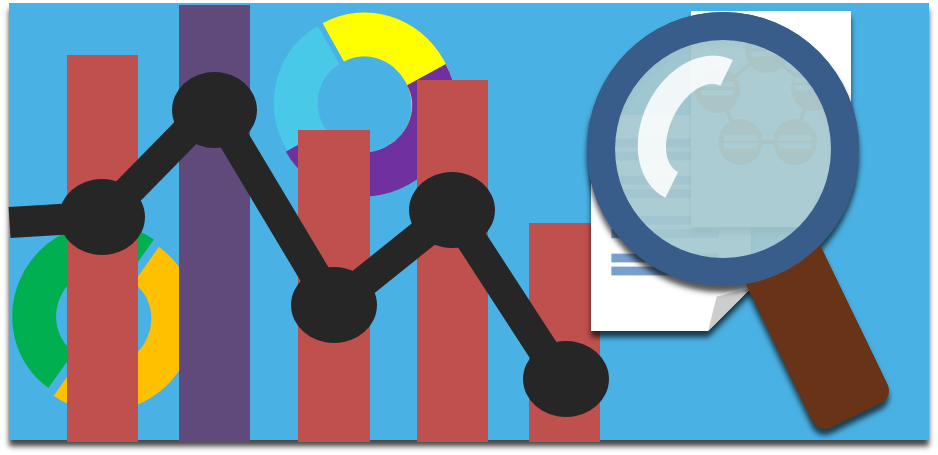 18/10/2018
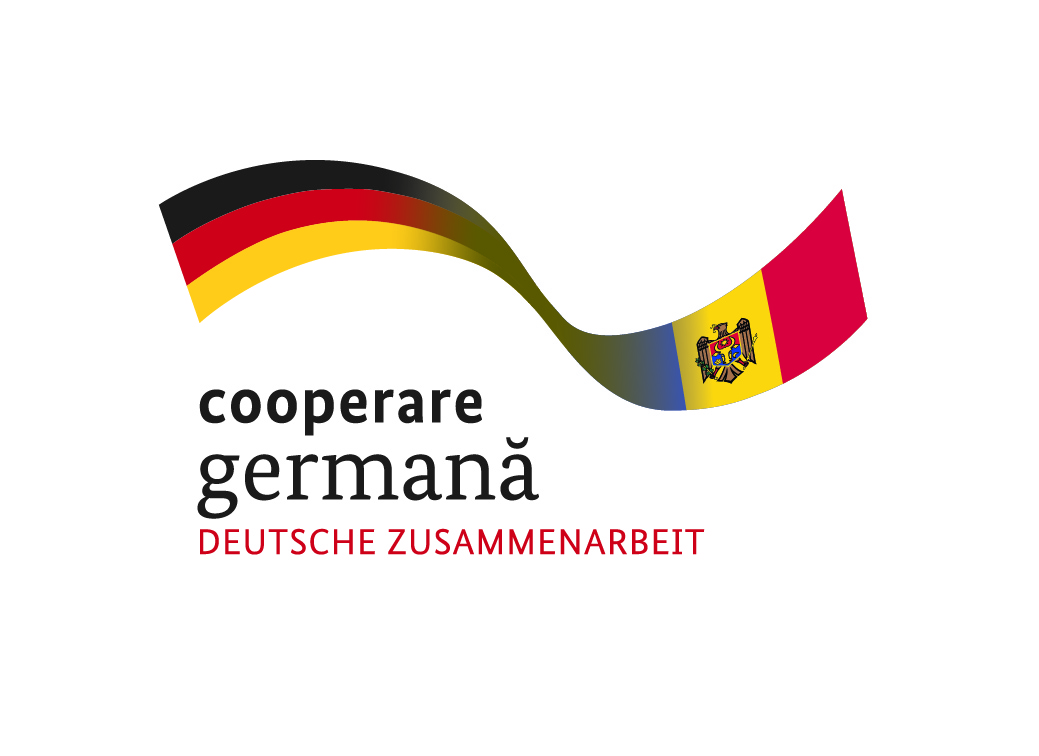 Implementat de
Rolul nostru:
Asistență reprezentanților CLC, OSC, APP în procesul de monitorizare a desfășurări procedurilor de achiziții publice
Asistență în asigurarea transparenței procedurilor de achiziții publice
Abordare: Expertiză, instruire, informare, implicare.

Parteneriat cu CRD: Informare desfășurare proceduri, monitorizarea realizării contractelor de achiziții publice.
18/10/2018
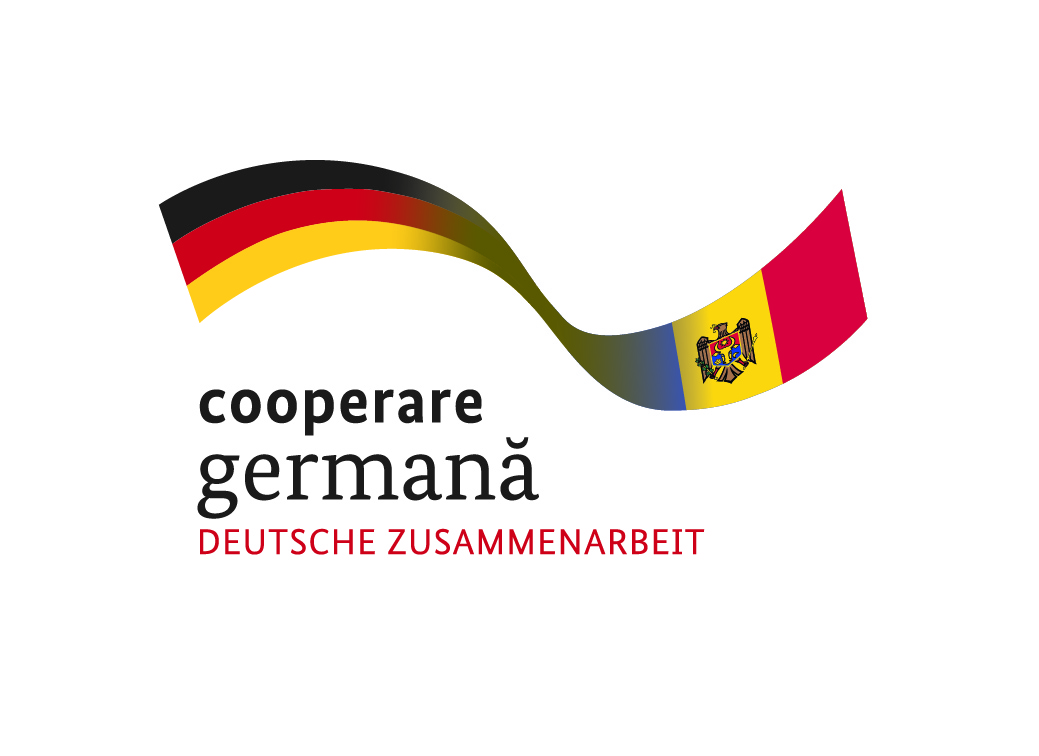 Implementat de
Componenta 4.
Cresterea gradului de informare și constientizare a opiniei publice cu privire la implementarea proiectului
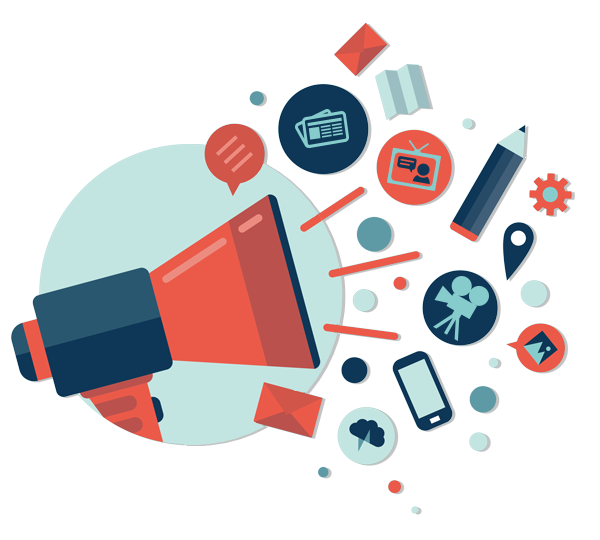 18/10/2018
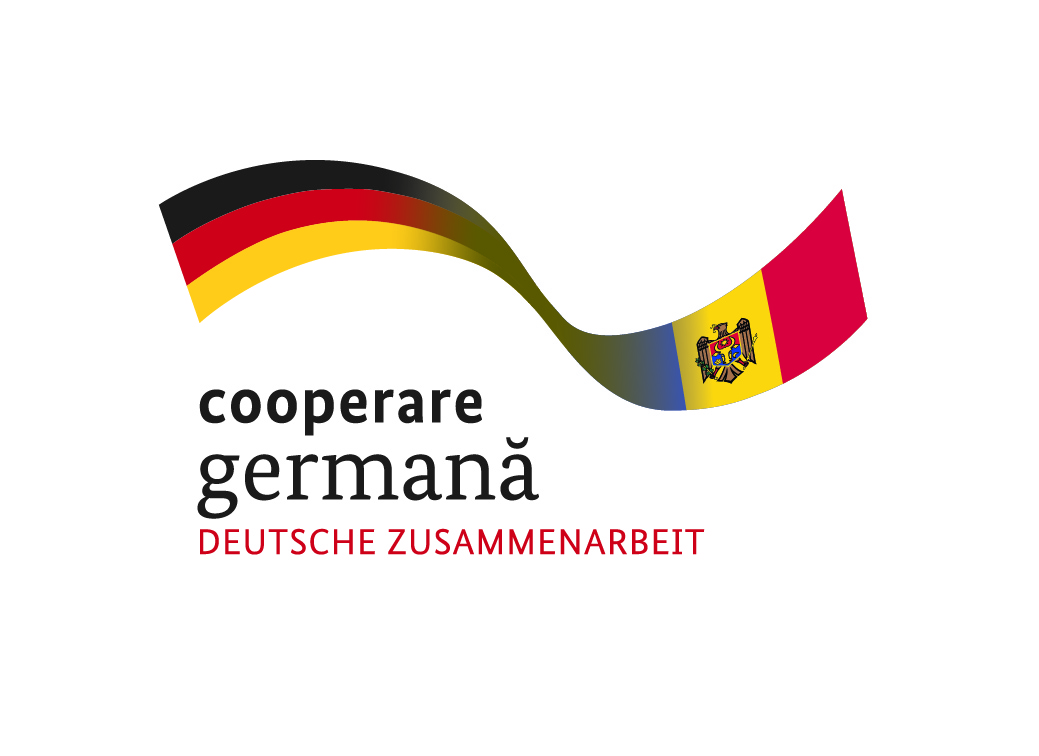 Implementat de
Rolul nostru:
Evaluare nivel actual de satisfacție a populației față de serviciile publice prestate
Asistență în proiectarea și organizarea campaniilor de conștientizare
Coordonarea campaniilor de informare și conștientizare
Asistență instituțională CLC și APP
Evaluare impact activități de informare și conștientizare.
Abordare: Sondaj de opinie publică, focus-grupuri, expertiză, instruire, coordonare, evaluare.

Parteneriat cu CRD: Informare rezultate studii, susținerea și promovarea campaniilor de informare și conștientizare, susținere și promovare a serviciilor publice de calitate.
18/10/2018
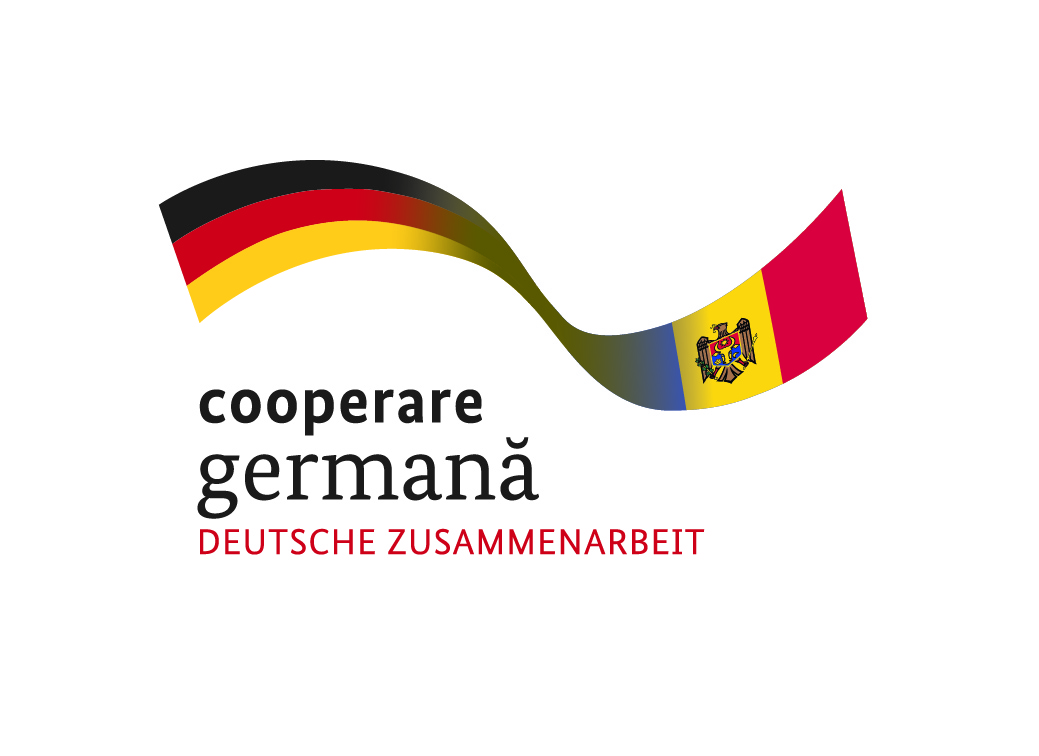 Implementat de
Componenta 5.
Suport consultativ CRD
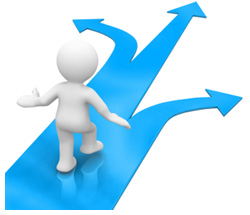 18/10/2018
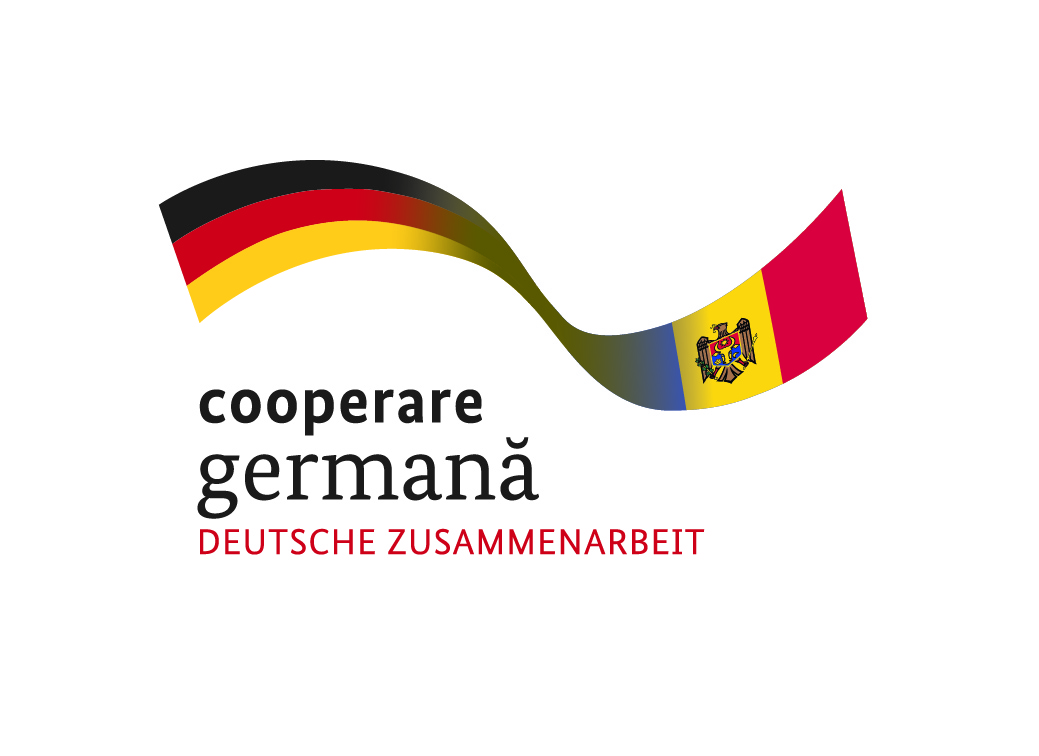 Implementat de
Rolul nostru:
Asistență Comisiilor sectoriale
Asistență în crearea unei platformei OSC la nivel regional și la nivel APL II.
Asistență în agregarea și promovarea priorităților locale.
Abordare: Expertiză, coordonare, promovare.

Parteneriat cu CRD: Informare necesități, susținere și promovare a priorităților locale.
18/10/2018
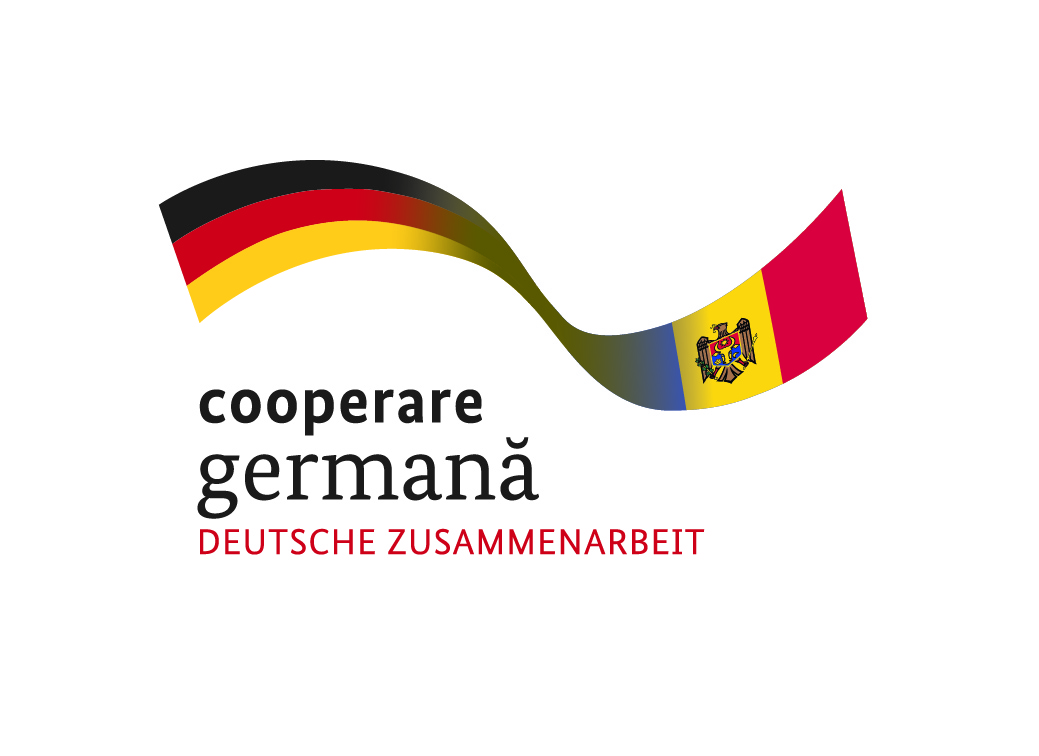 Implementat de
Vă mulțumesc pentru atenție!

Veaceslav Bulat
Institutul de Dezvoltare Urbană
office@idu-moldova.org



ONG subcontractat de Proiectul MSPL Chișinau, 66 Bernardazzi st.
T  + 373 22 22 83 19
F  + 373 22 00-02-38
 www.serviciilocale.md
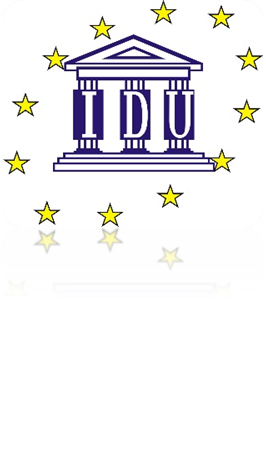 In cooperare cu
Proiect co-finanțat de
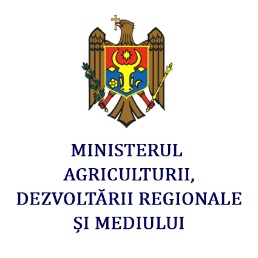 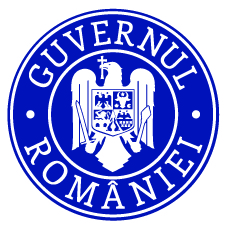 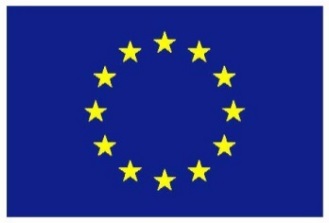 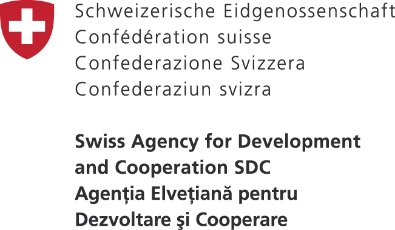 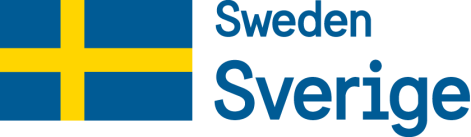 18/10/2018